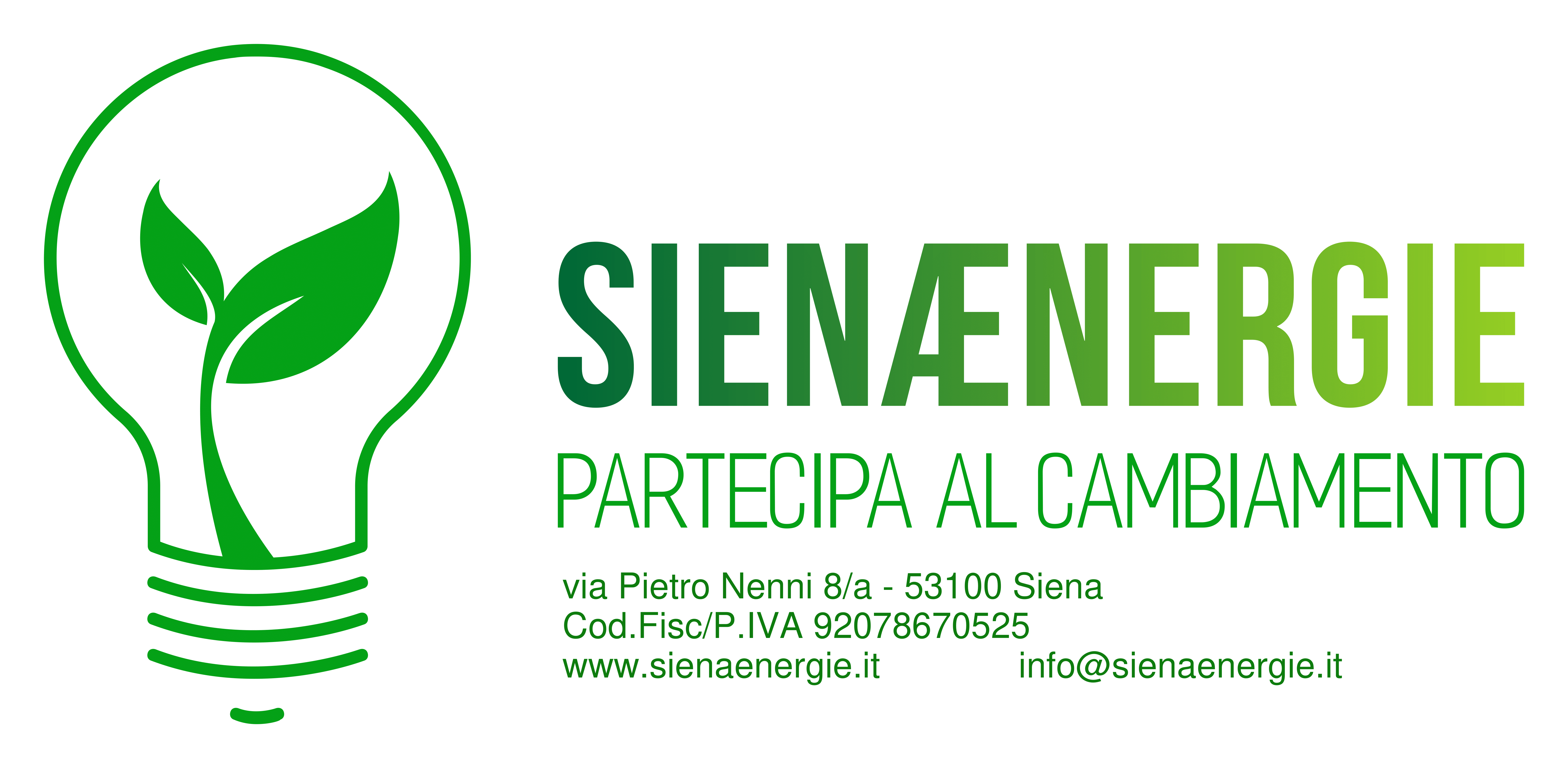 15 aprile 2025
SIENAENERGIE ETS
Sede a Siena – operatività prevista in Regione Toscana ed aree limitrofe.
Promossa dal Comitato Siena 2 e dall’Arcidiocesi e Costituita con atto notarile il 3/1/2023.
260 associati con oltre 310 utenze elettriche (famiglie, aziende, organizzazioni sindacali e di tutela dei consumatori, associazioni ambientaliste e assistenziali, compagnia laicale, cooperativa sociale, parrocchie, Università di Siena, progettisti, studi professionali, aziende installatrici locali, ordine professionale, Amministrazioni Comunali).
Presente in 23 cabine primarie delle province di Siena, Arezzo e Grosseto
Attiva sul GSE con le configurazioni n. 6 e 7 in Italia, cabine 513 e 514 (a breve la cabina 491).
Gli impianti di produzione attivi sono stati realizzati grazie all’impegno diretto di aziende e studi professionali aderenti all’Associazione, che hanno dimostrato grande sensibilità alle tematiche ambientali.
Sienaenergie è un’Associazione di volontariato con Personalità Giuridica Riconosciuta ed è iscritta al Registro Unico Nazionale del Terzo Settore. Il capitale sociale minimo di 15.000 euro è stato costituito grazie ai versamenti dei soci e ad un contributo della Fondazione Monte dei Paschi di Siena.

Condizione paritaria tra tutti gli associati, suddivisi in soci Fondatori, Ordinari e Sostenitori. Per l’ammissione è richiesto un versamento di 50 euro una tantum.

Le finalità statutarie indicano l’intera gamma delle attività inerenti la promozione e lo sviluppo delle energie rinnovabili e del risparmio energetico, prevedendo la realizzazione di impianti propri e l’aggregazione di impianti realizzati da soggetti pubblici e privati ai fini della condivisione dell’energia rinnovabile.
Con l’attivazione degli impianti della terza cabina primaria, avvenuta in questi ultimi giorni, la potenza complessiva raggiunta è di circa 900 kw.
In corso di sviluppo progetti anche nel settore idroelettrico, con la riattivazione di turbine che fornivano forza motrice fino agli anni ’80 del secolo scorso.
I sistemi di accumulo in esercizio riguardano solo alcuni prosumer a dimensione familiare.
PROGETTO SUMMA
GESTIONE DEI CONSUMI
Promosso dall’Università di Siena con Sienaenergie e CER Leather di Santa Croce sull’Arno e con un finanziamento di circa 500.000€ su 2 anni, il progetto prevede l’applicazione di meeter nelle aziende e l’uso dell’IA per un utilizzo ottimale dell’energia nelle aziende partecipanti alle CER.
Sono in preparazione programmi di software gestionale e applicazioni open source al fine di ripartire puntualmente gli incentivi tra produttori e consumatori e favorire l’ottimale gestione dei consumi elettrici.
Attività svolta in autogestione da volontari e organizzata con quattro gruppi di lavoro:
Amministrazione e progettazione finanziaria; 
Gestione Configurazioni e Sviluppo base associativa; 
Comunicazione; 
Consulenza Tecnica e impiantistica
Consiglio Direttivo: sette consiglieri a cui si aggiungono il Segretario ed il Tesoriere.
Comitato di Partecipazione di Configurazione con la finalità di promuove l’Associazione ed esprimere pareri sugli atti riguardanti la Configurazione stessa.
ADESIONE
Presentazione di domanda corredata di documentazione personale, pod, dati catastali e dati sui consumi energetici.
Condizioni agevolate per categorie in situazione di povertà energetica.
Gli impianti gestiti sono stati realizzati direttamente dai singoli associati. 
E’ in corso di definizione del programma di raccolta fondi per realizzare impianti propri della CER.
Supporto a soggetti privati e pubblici per la partecipazione ai bandi di finanziamento nazionali e regionali, PNRR per i comuni con meno di 5.000 abitanti.
GESTIONE INCENTIVI
Gli incentivi sono ripartiti, fatte salve le spese di funzionamento della CER, per il 40% ai produttori e il 60% ai consumatori, con priorità alle famiglie in condizioni di maggior bisogno.
I ricavi dalla vendita di energia sono interamente riversati ai produttori.
Il GSE ha versato gli acconti per energia ceduta e incentivi maturati nella seconda metà del 2024 ma mancano i dati definitivi di conguaglio per quantificare con precisione gli importo ed erogarli ai consumatori.
Quando avremo i dati dal GSE sapremo quanta CO2 è stata risparmiata e il rapporto tra energia autoconsumata e quella immessa in rete. 
Lo sviluppo della nostra attività si è basato principalmente su numerose assemblee con i cittadini, organizzate di concerto con le amministrazioni comunali o da circoli ARCI o altre associazioni di carattere sociale. Molto utile è stata l’attività di volantinaggio presso alcuni supermercati locali.
Nella nostra sede un pomeriggio alla settimana riceviamo tutti coloro che sono interessati a realizzare impianti, a partecipare alla CER ed a verificare la congruità dei contratti di fornitura di energia elettrica in essere per consigliare il fornitore più economico.
L’uso della tariffa incentivante è finalizzato a compensare il cittadino degli oneri insostenibili del costo dell’energia elettrica. Altre iniziative, vista la pochezza degli incentivi previsti, risulterebbero al momento del tutto insignificanti.
Procedure amministrative richieste ai cittadini.
Tempi di allacciamento degli impianti alla rete elettrica.
Elenco documenti e dati richiesti dal GSE.
Procedure complicate e ripetitive per l’immissione dei dati nel portale del GSE.
Malintesi sulla centralità nella costituzione della CER.
Mancanza di professionalità negli enti pubblici per realizzare e condurre una CER.
Mancanza di coincidenza tra i confini amministrativi di un Comune e quelli delle Cabine Primarie.
Le CER non sono un soggetto che in modo diretto o indiretto generano profitti: è vietata ogni forma di ripartizione di utili. 
Nelle CER, a meno di inventare meccanismi truffaldini, non c’è trippa per gatti.
OPPORTUNITA’

Collaborazione verso tutti i soggetti che intendano avvalersi dell’esperienza e della struttura di Sienaenergie
Grazie per l’attenzione  Alessandro Vigni - Presidente
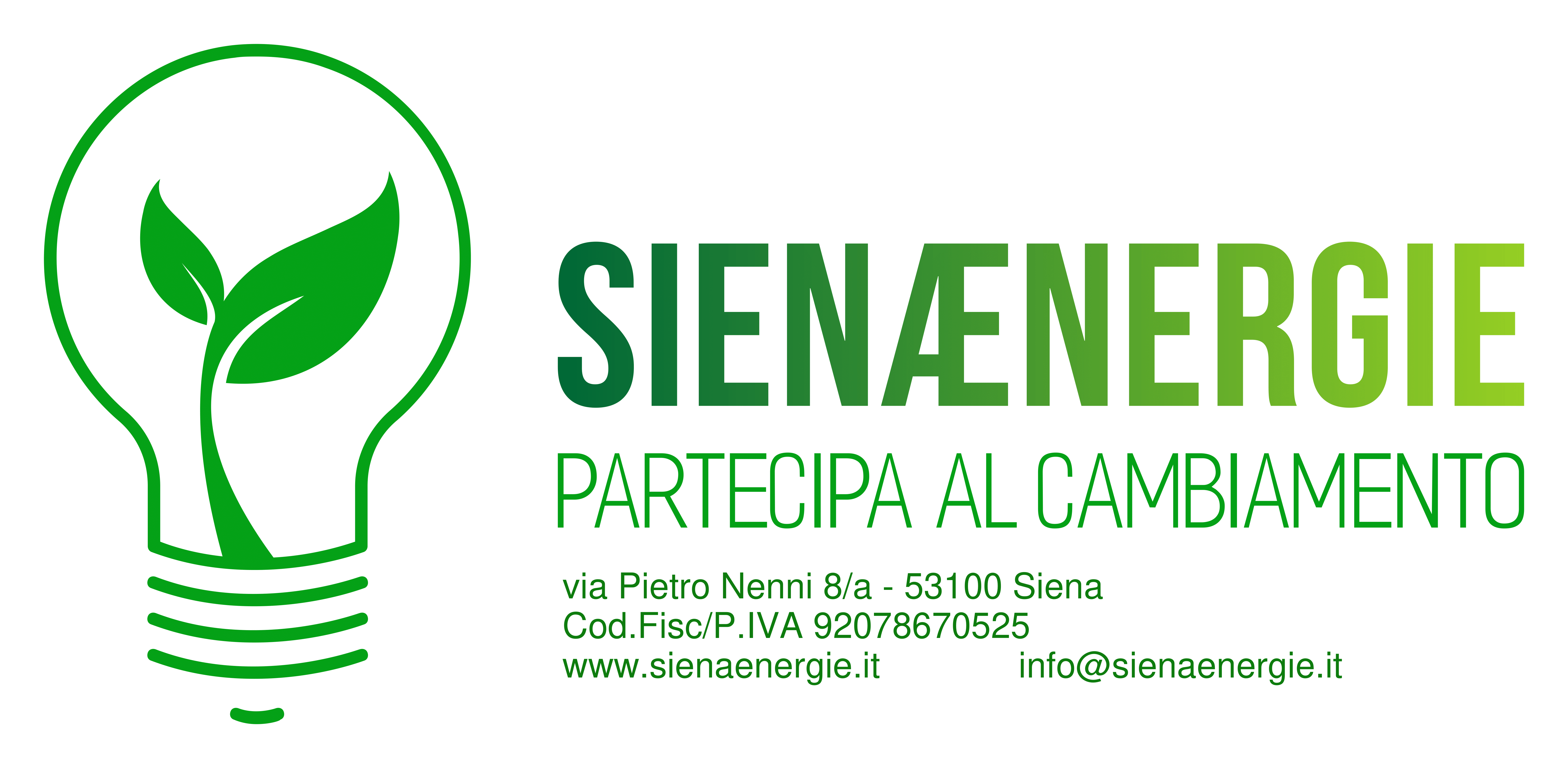